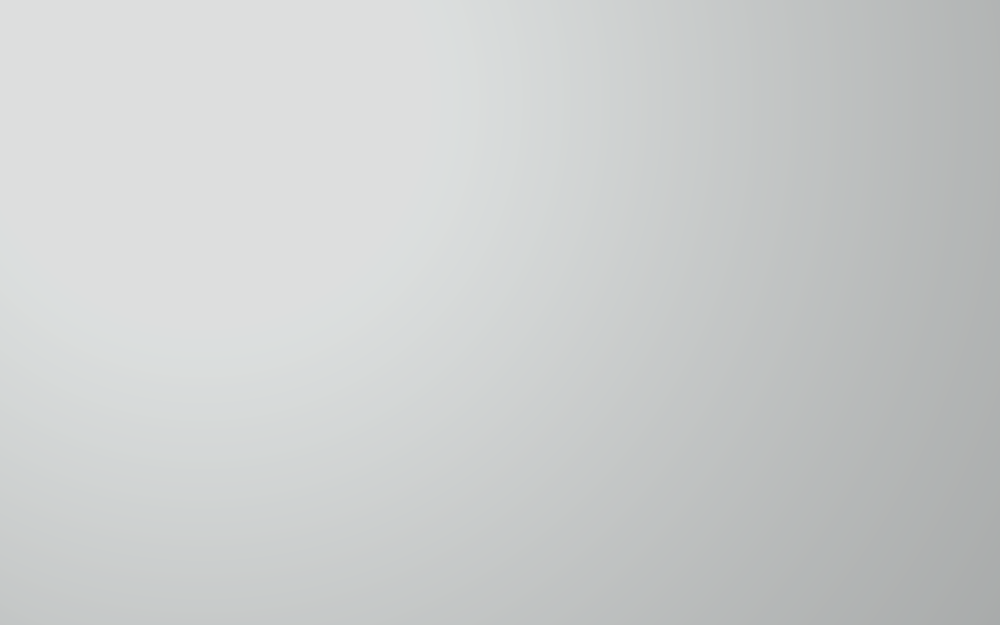 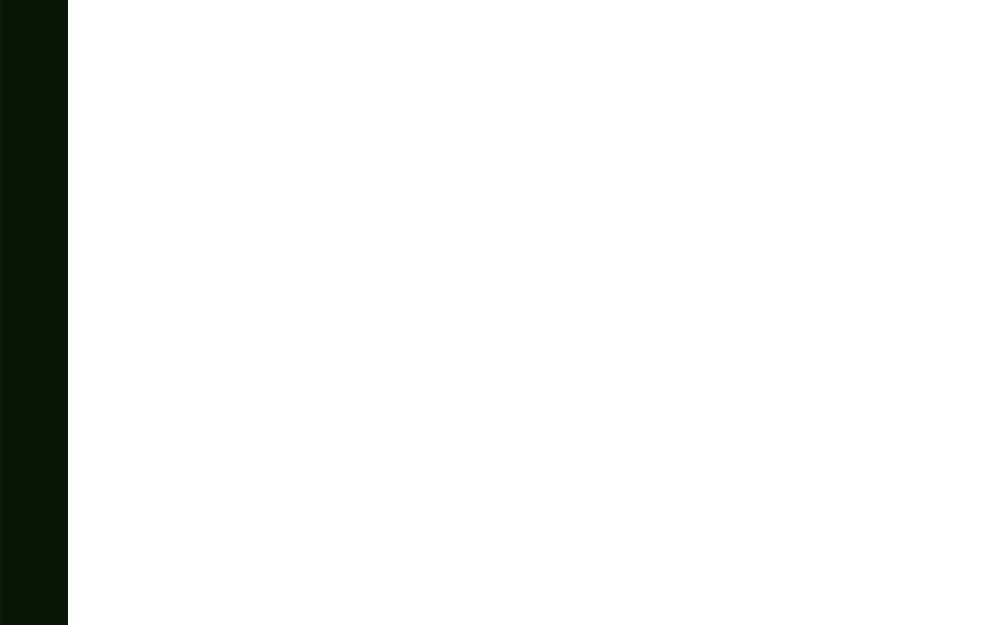 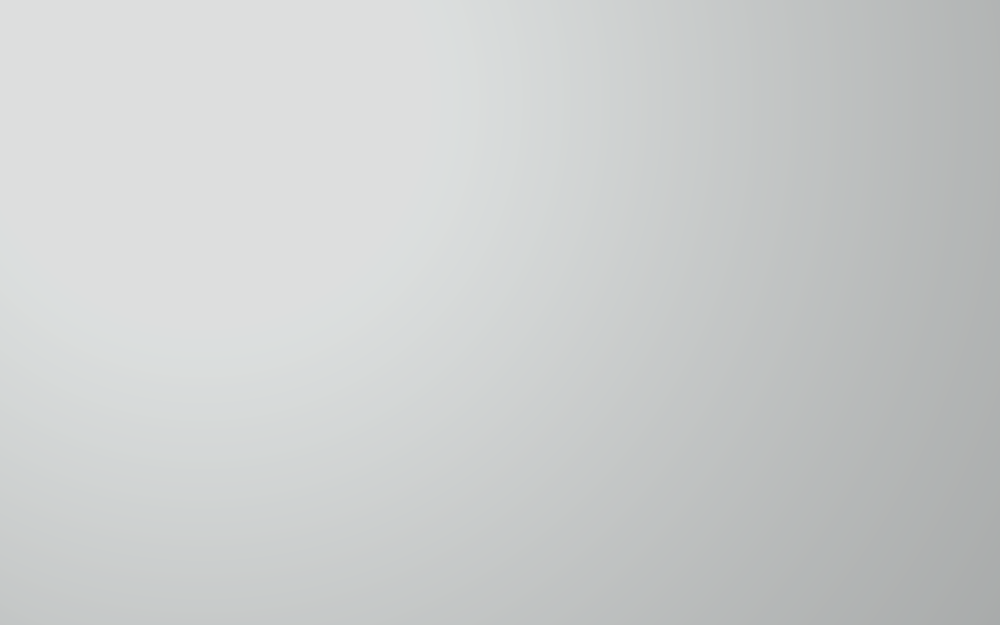 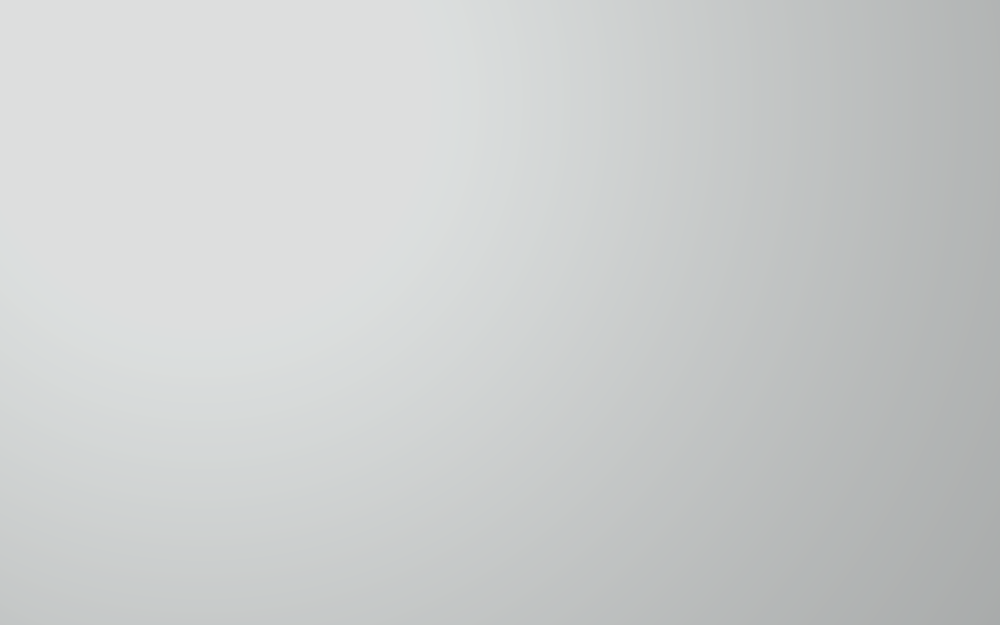 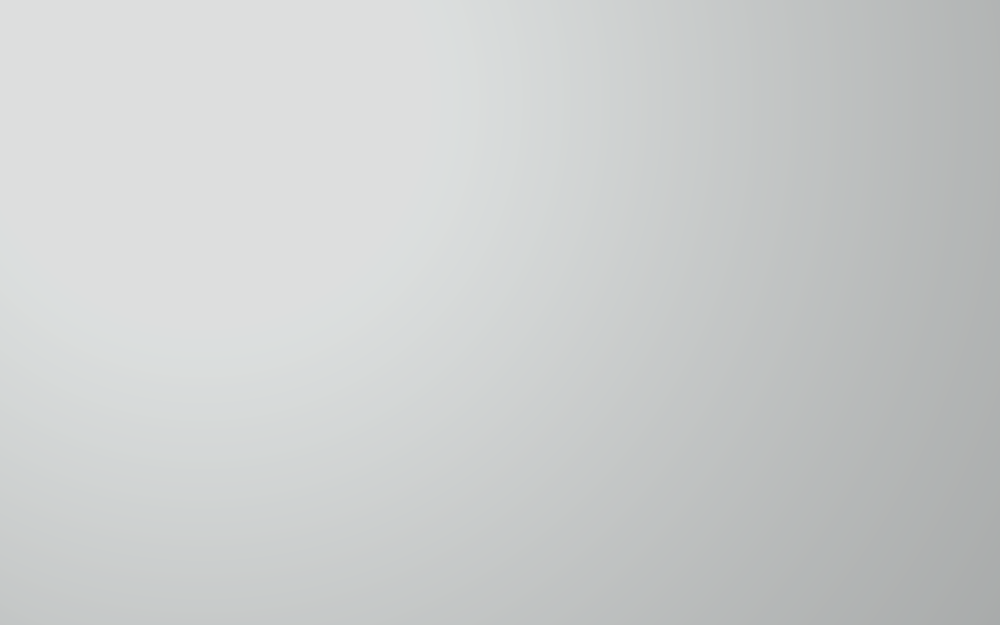 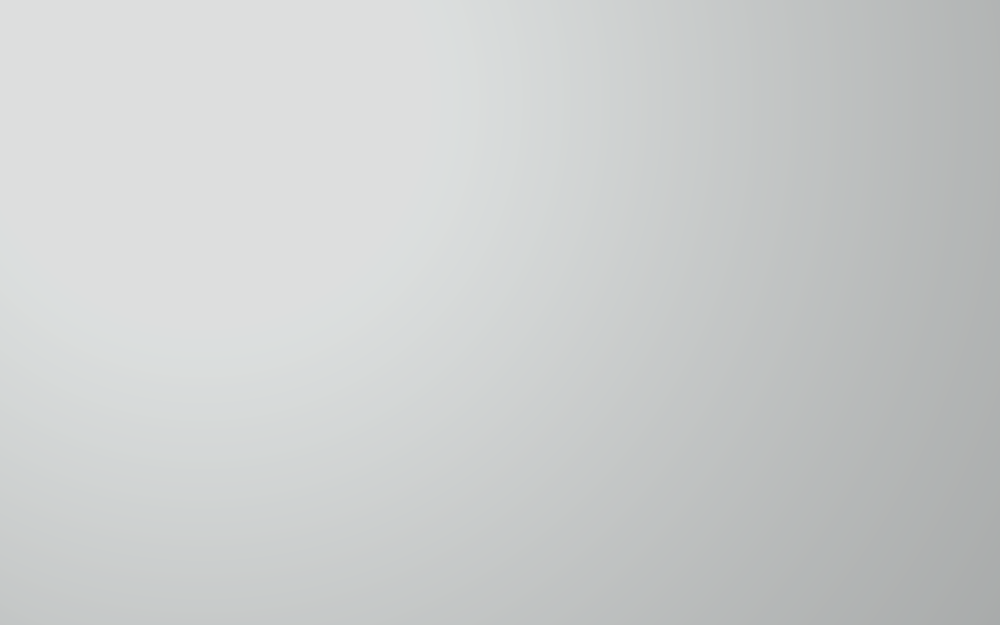 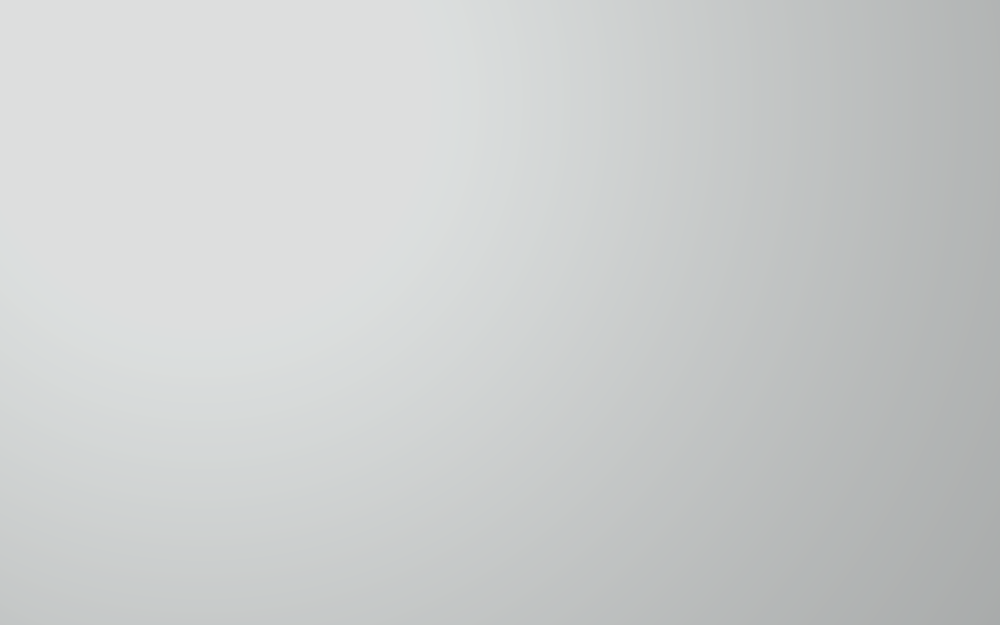 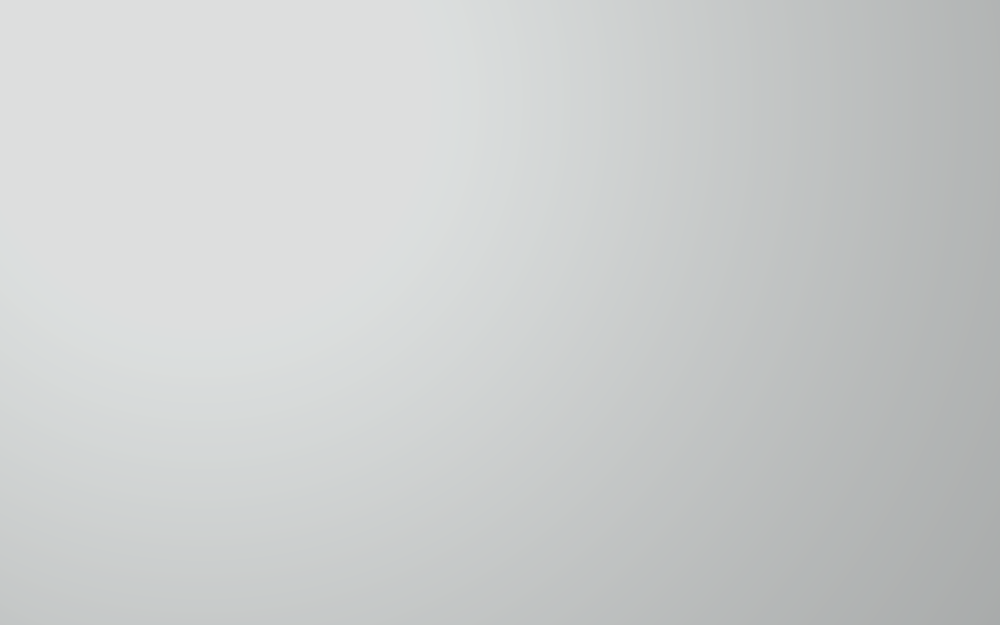 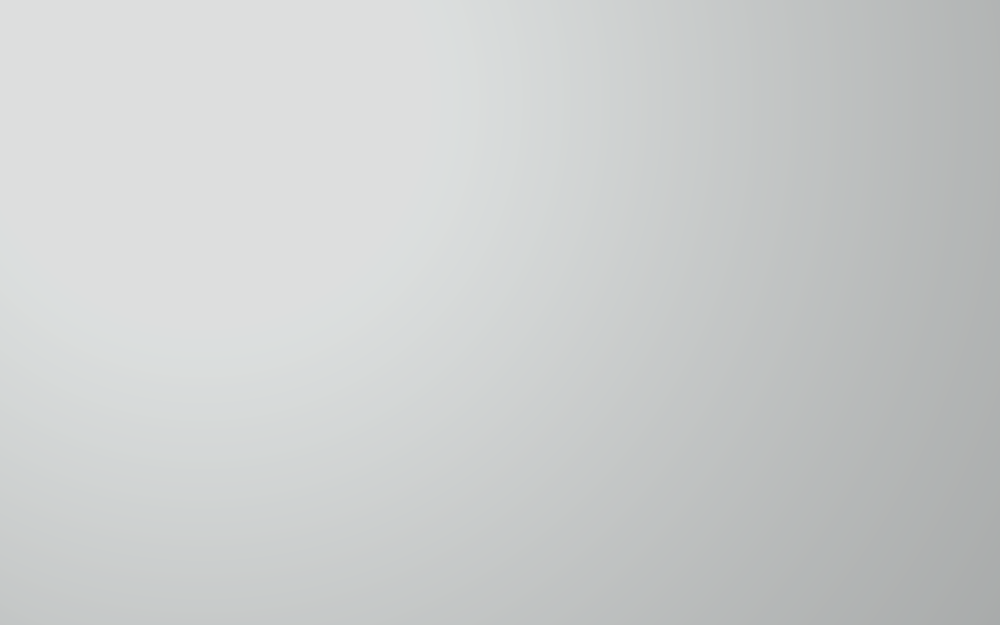 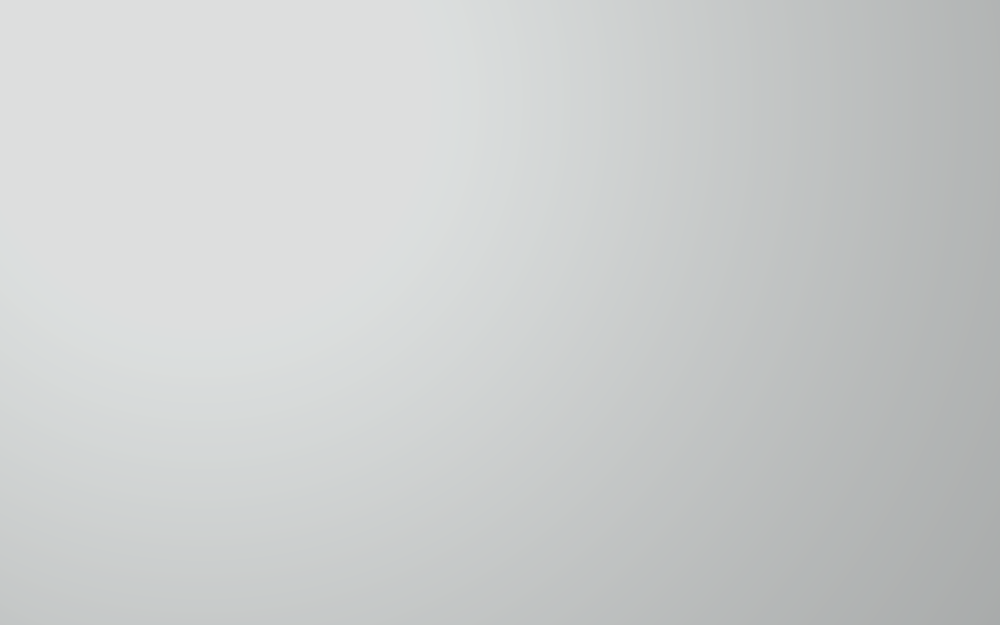 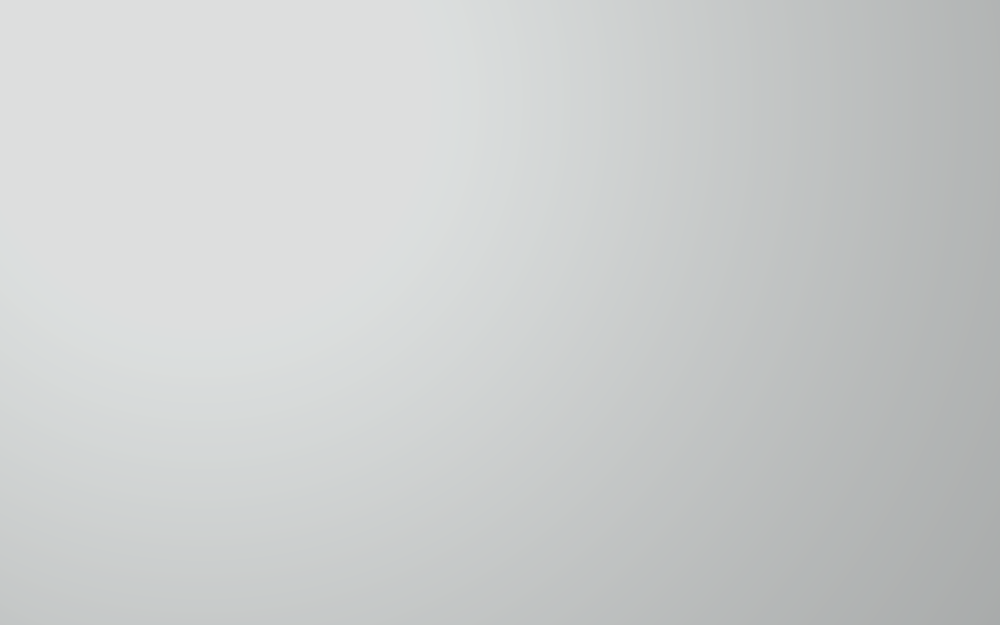 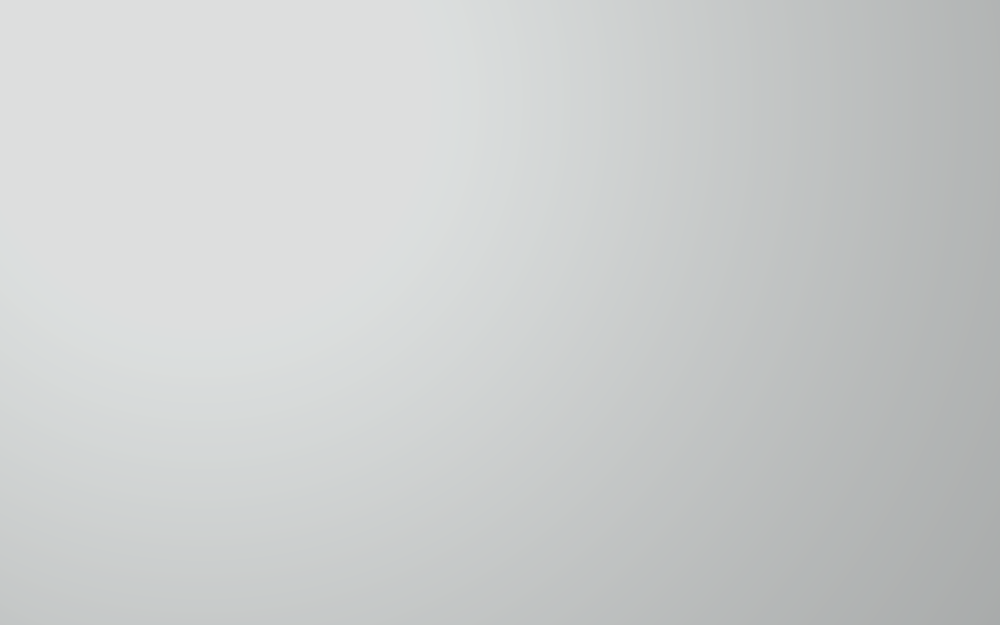 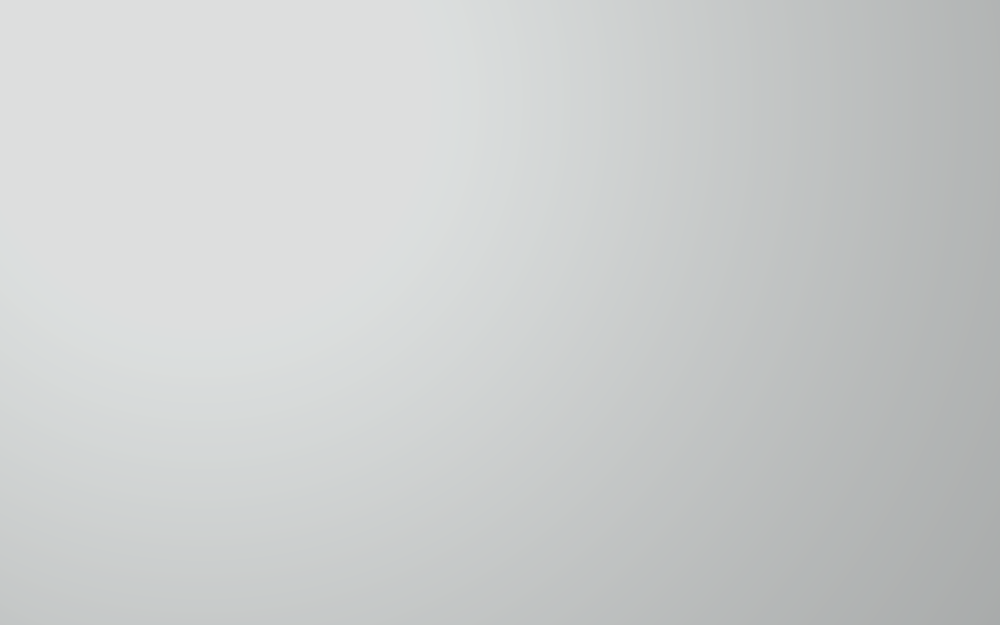 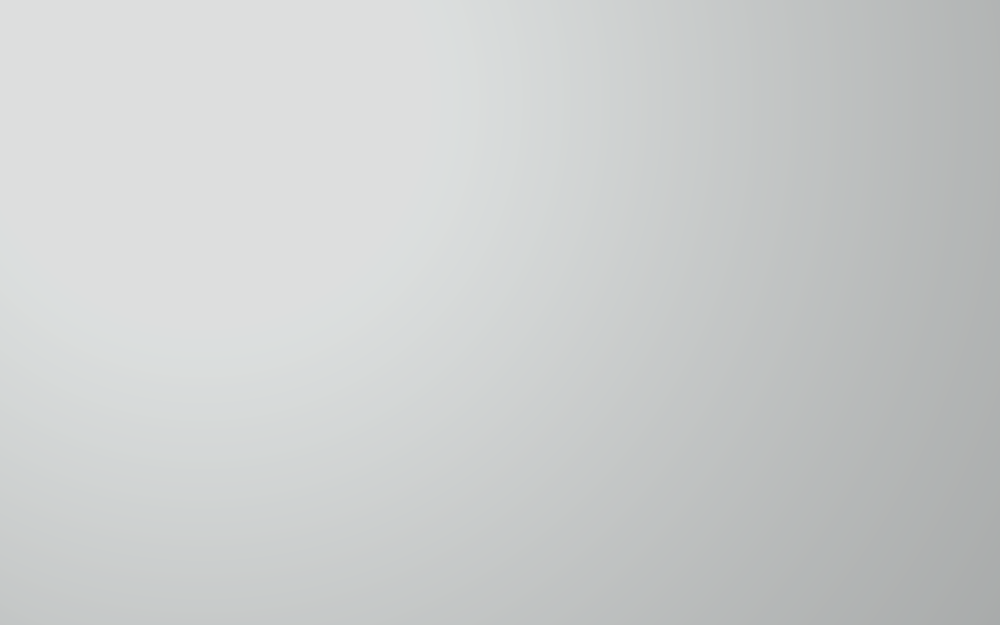 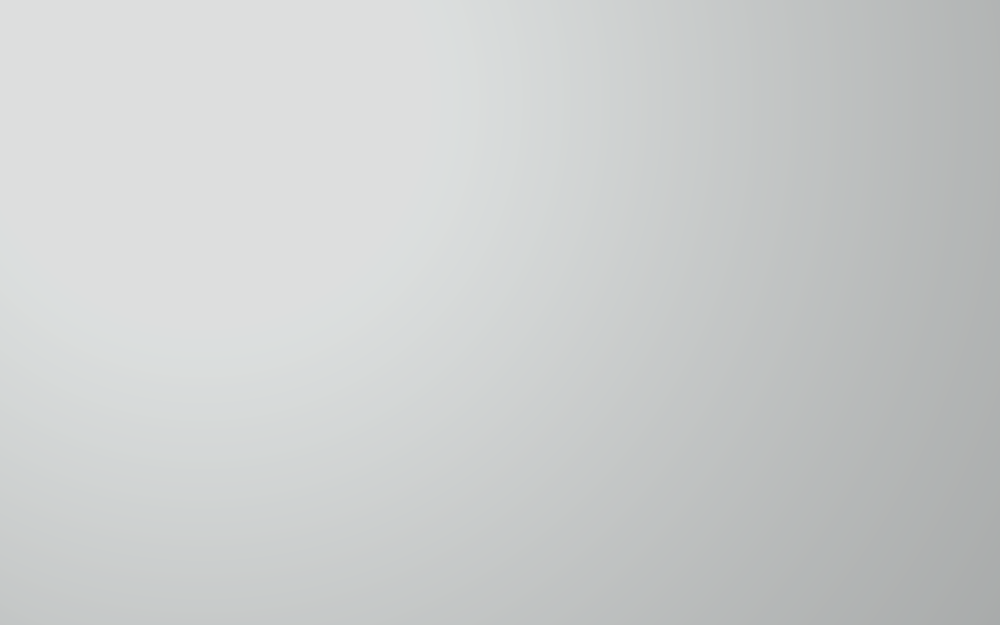 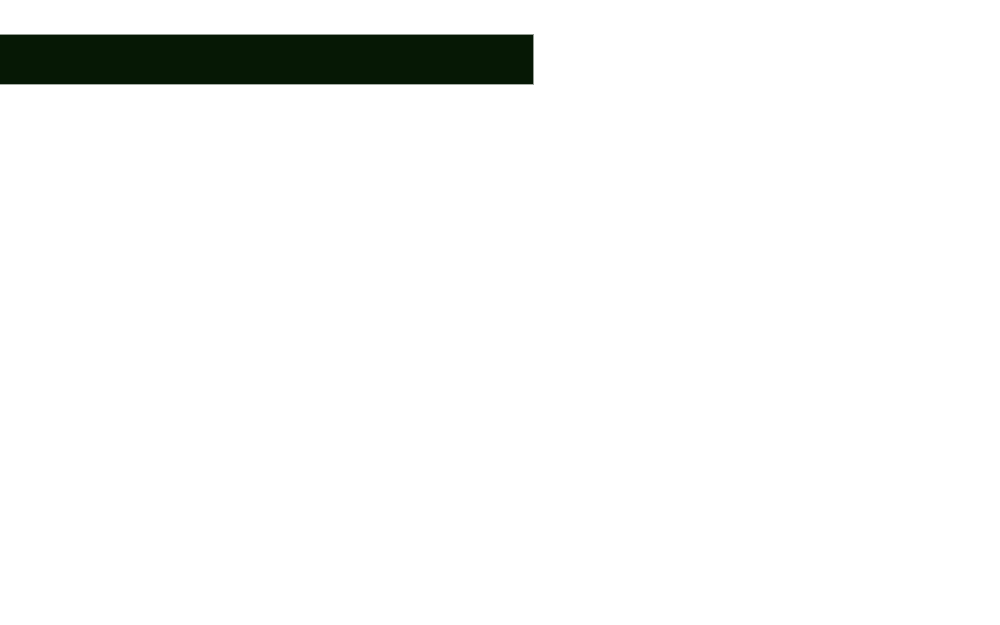 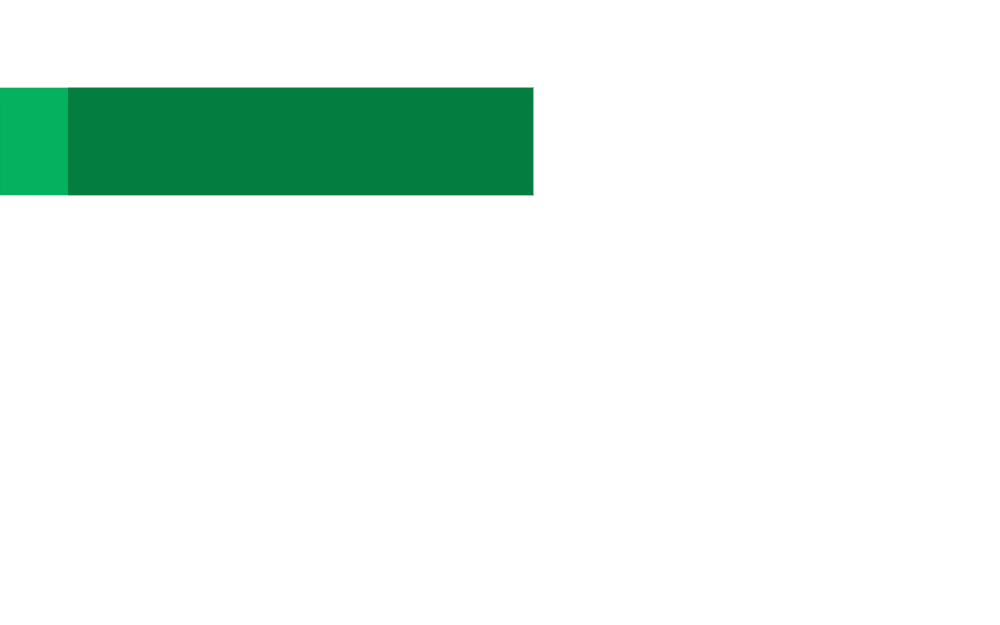 Буферные системы
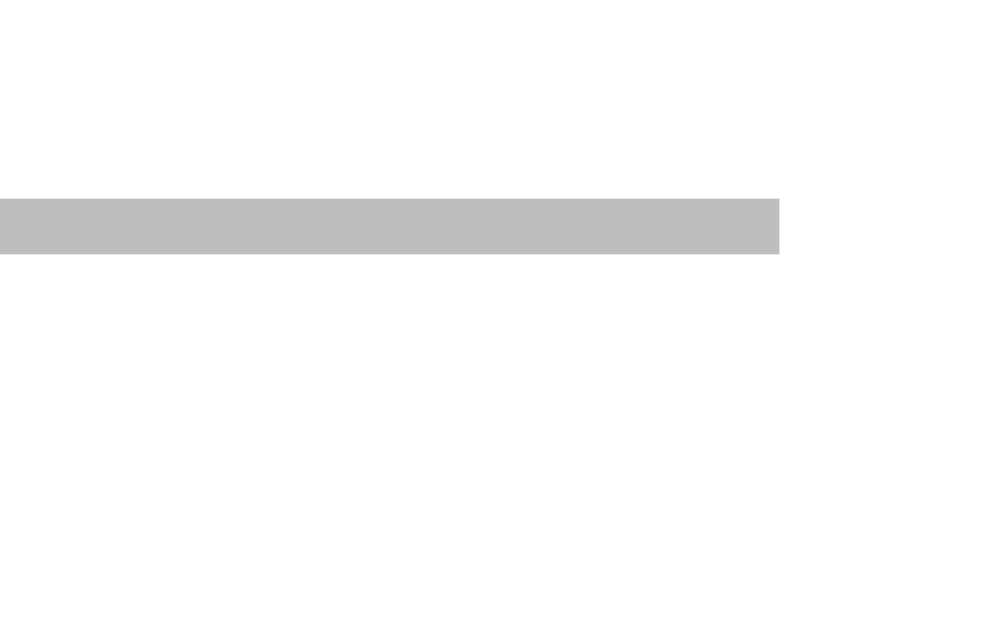 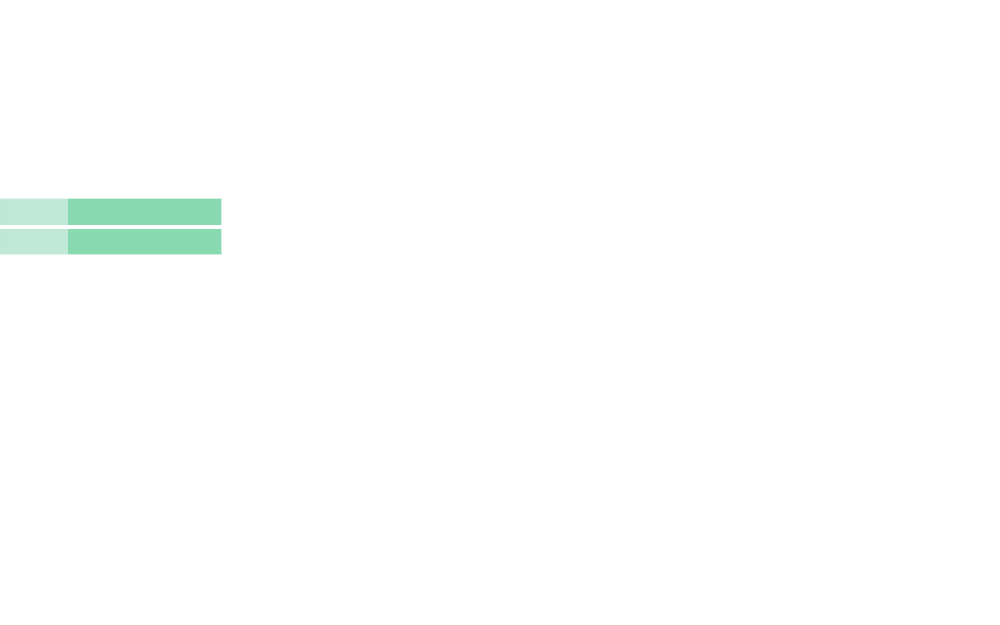 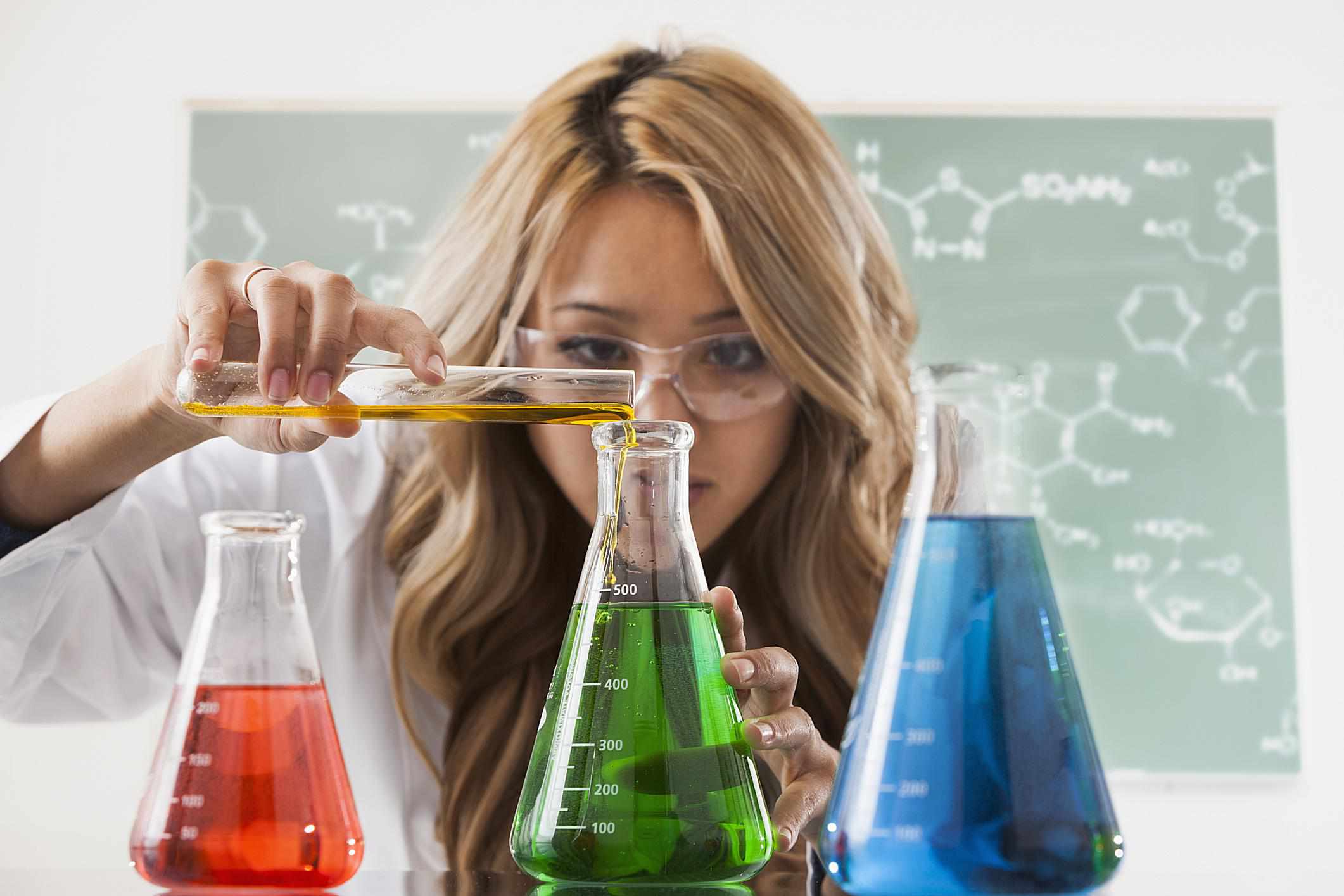 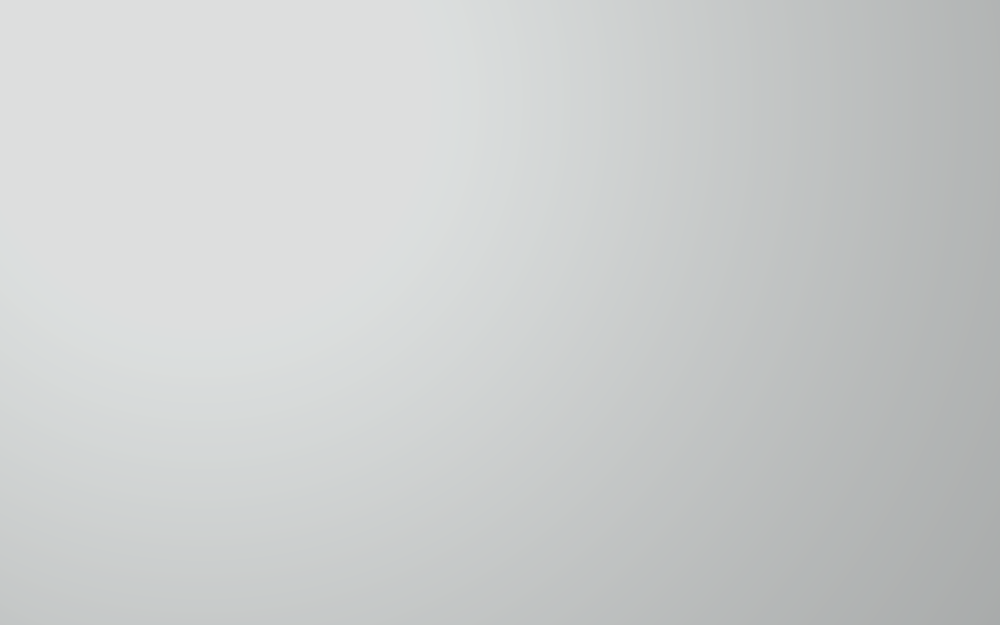 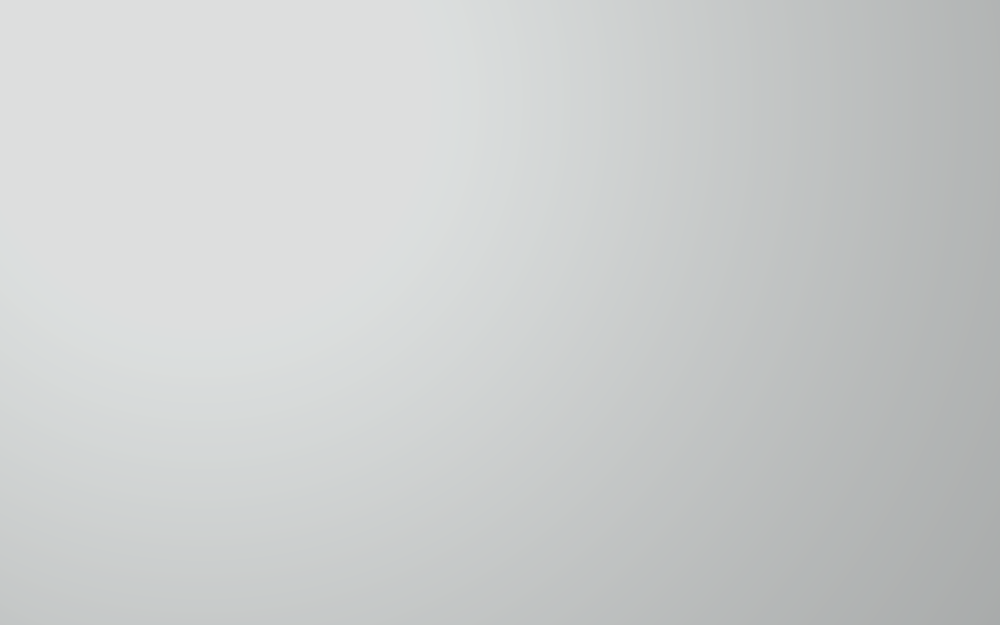 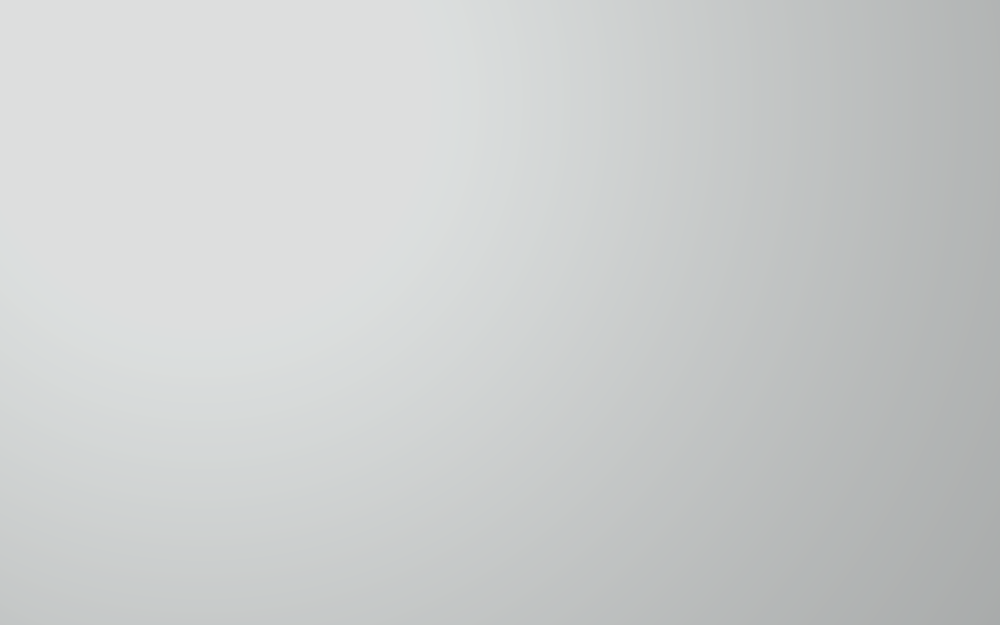 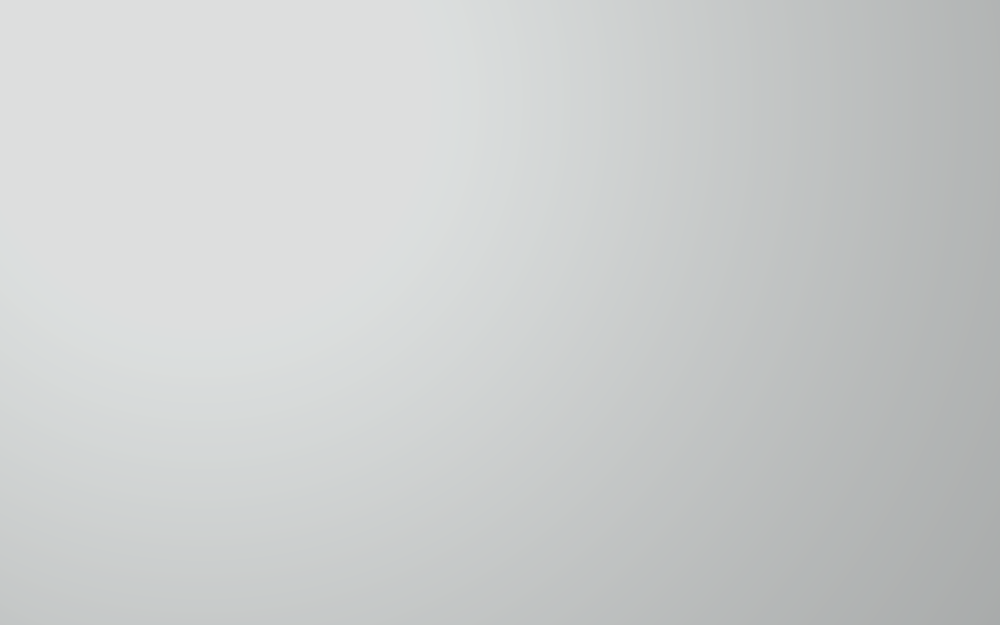 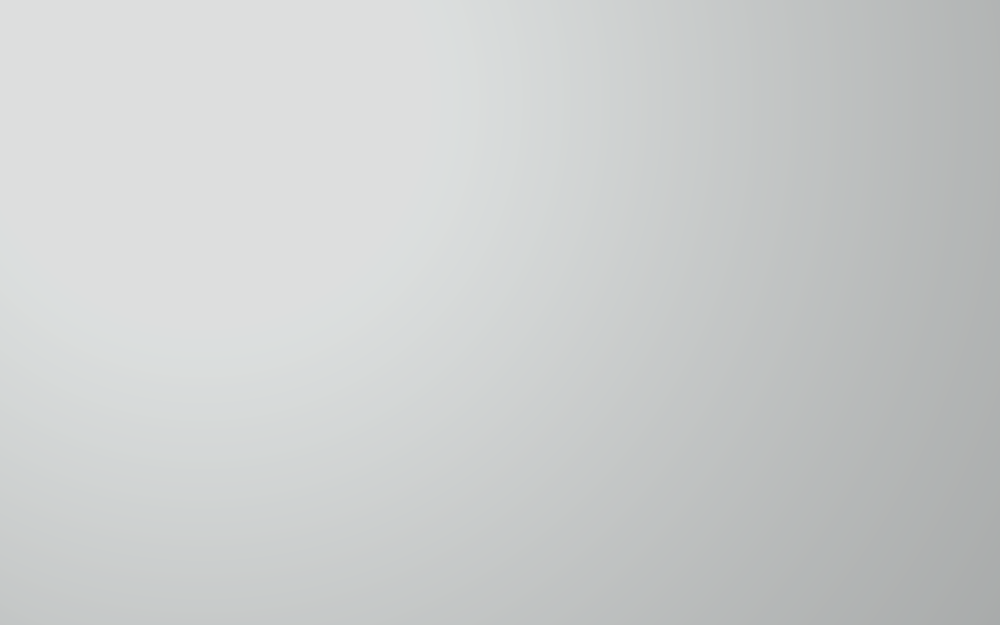 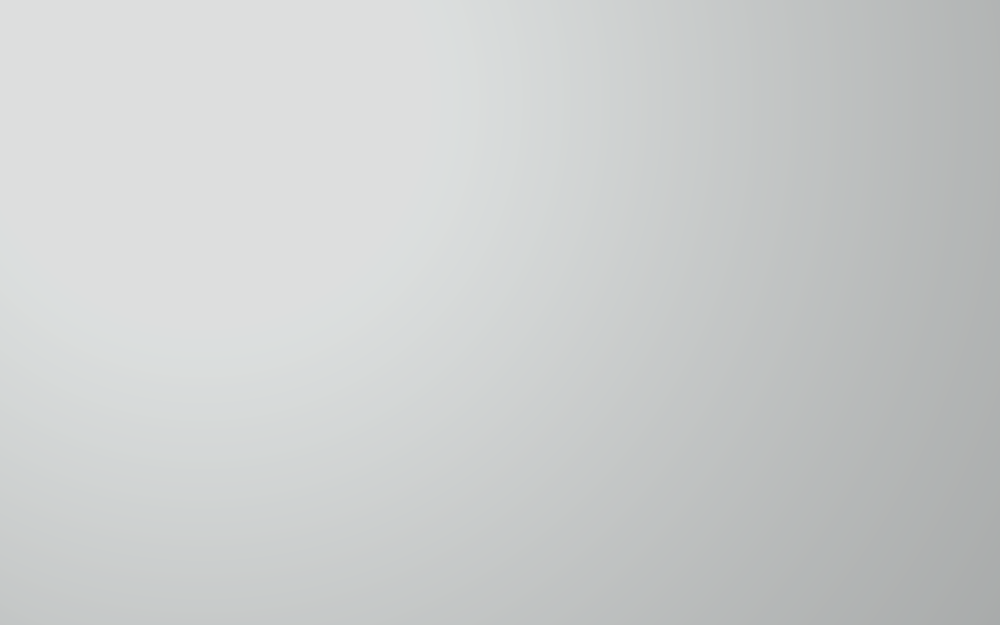 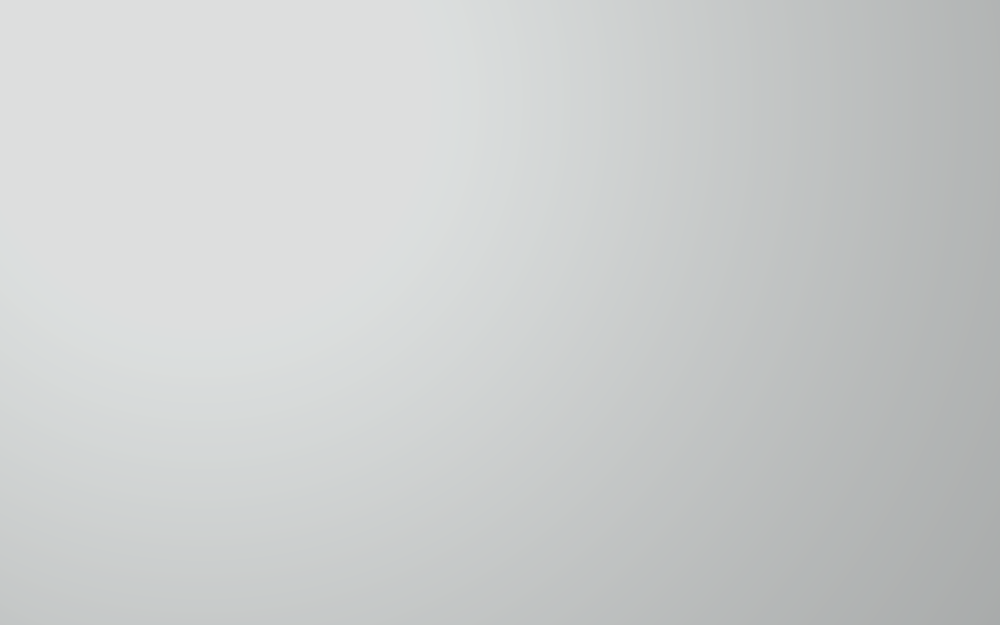 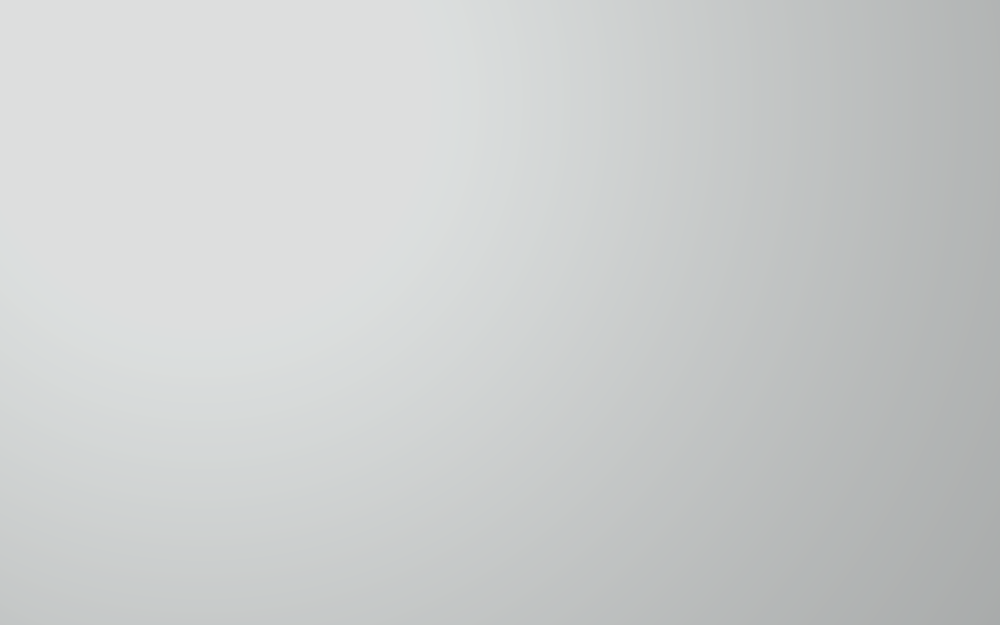 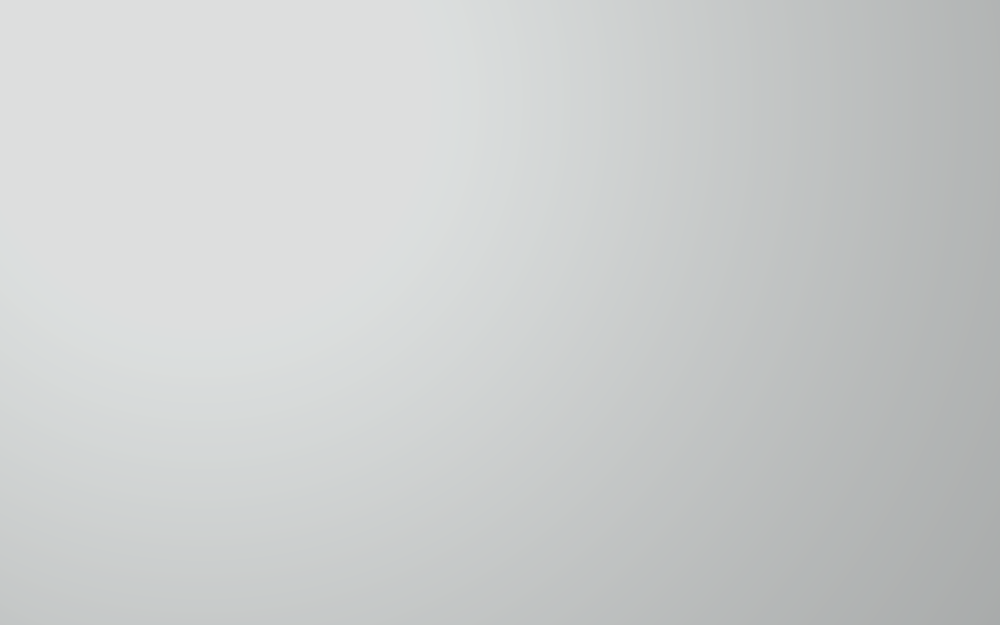 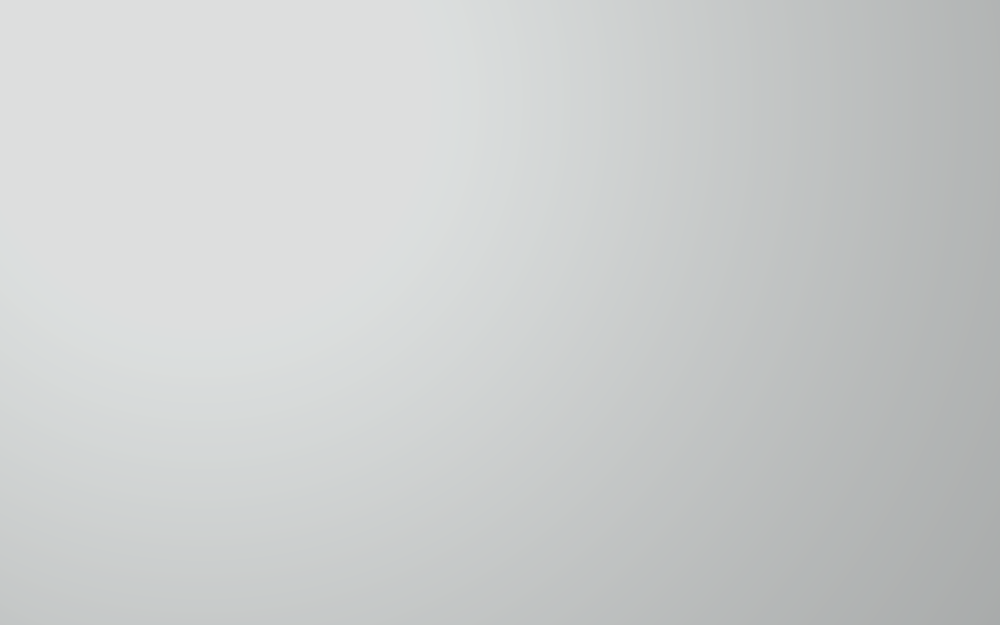 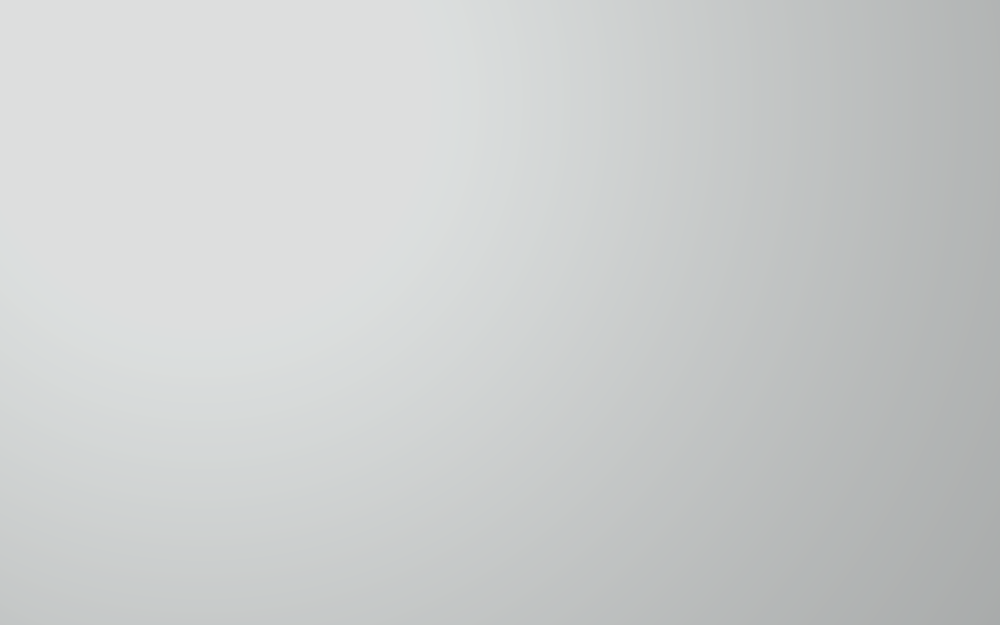 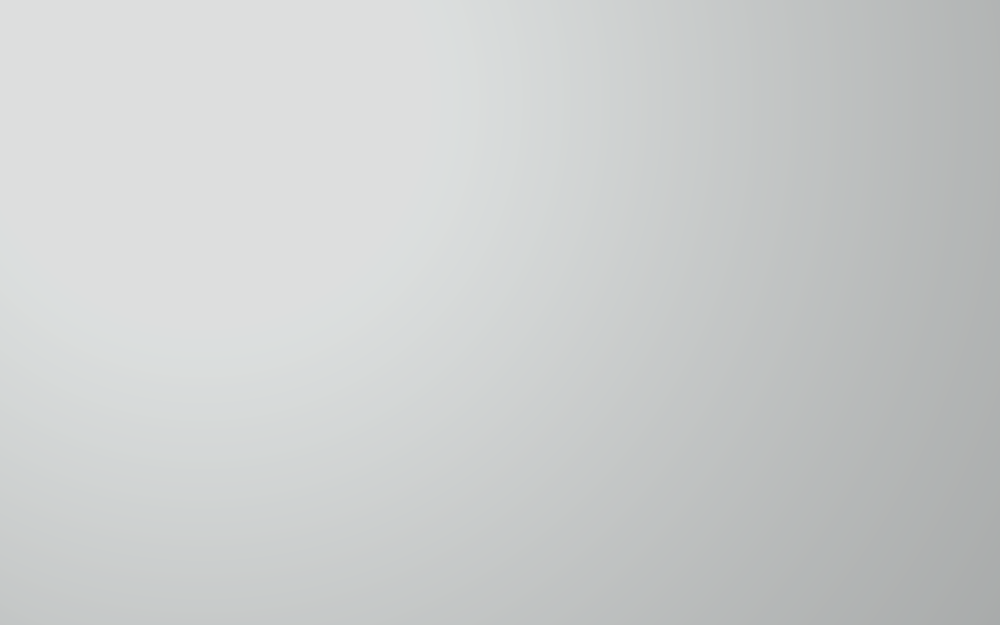 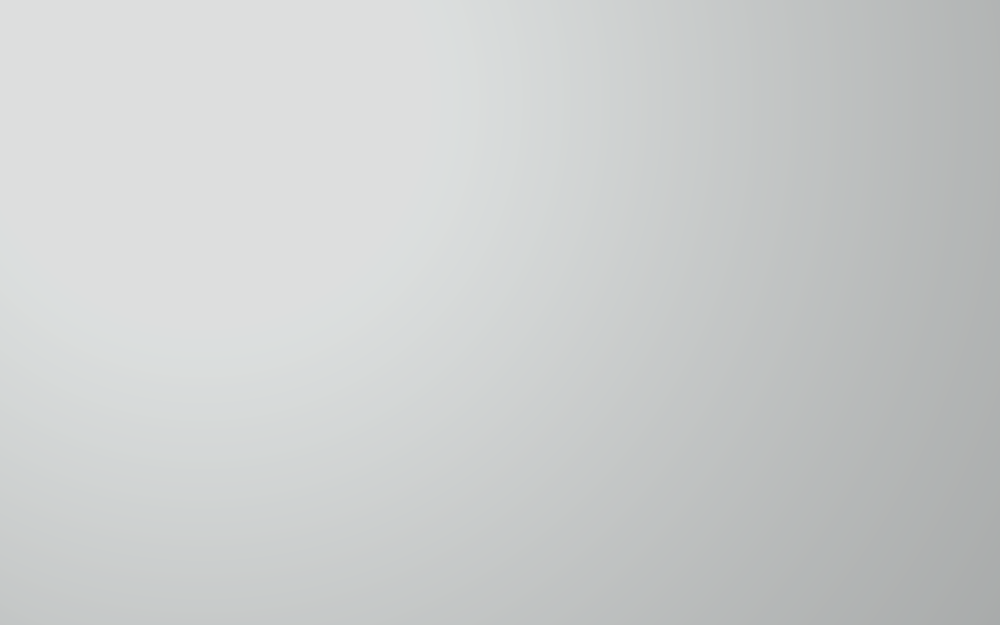 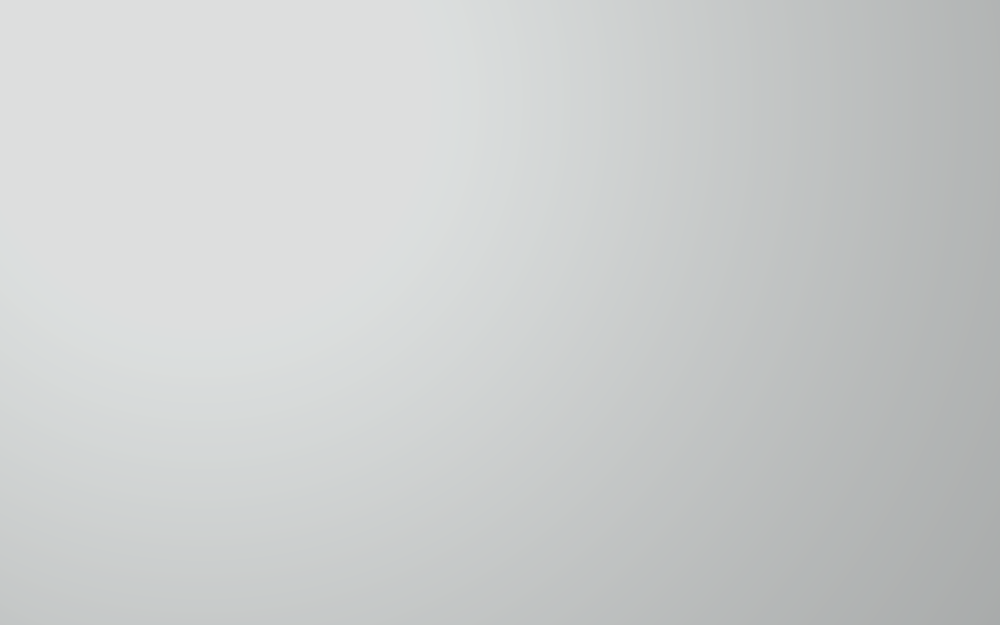 Буферные системы
Буферные растворы – это растворы, обладающие свойством сохранять постоянство pH при разбавлении и противодействовать изменению pH при добавлении умеренных количеств сильной кислоты или щелочи.
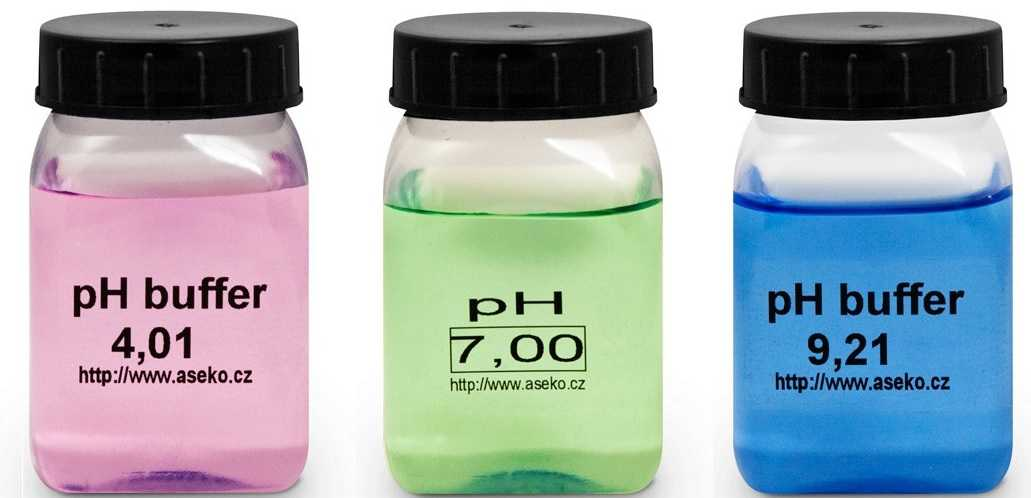 в) белковые амфолитные буферные растворы
а) основные буферные растворы
а) кислотные буферные растворы
2
3
1
Например, ацетатный буферный раствор (CH3COOH +CH3COONa)
По химическому составу буферные растворы делят на такие группы
Буферные системы
Наиболее распространенные в лабораторной практике буферные системы.
Буферные системы
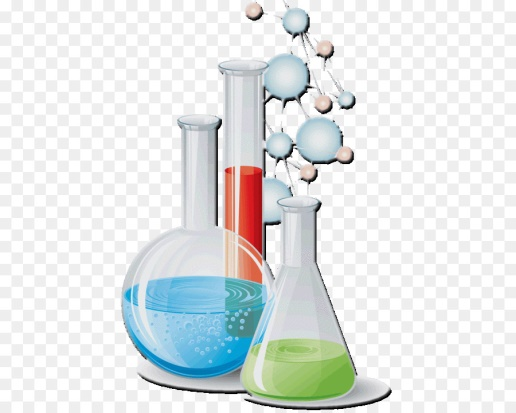 Буферные системы
Буферные системы
Буферные системы
Буферные системы
Количественной мерой способности буферных систем поддерживать PH неизменным является буферная емкость.
Буферной емкостью (B) называют количество молей эквивалента сильной кислоты или сильного основания, которое необходимо добавить к одному литру буферного раствора, чтобы изменить значение его pH на единицу.
Буферную емкость выражают в ммоль/л и вычисляют по формулам

Bк = (c(1/zк-ты)*V(к-ты)) /(V(буф. р-ра)*∆pH);
Bосн = (c(1/zосн-я)*V(осн-я)) /(V(буф. р-ра)*∆pH) ,

где Bк– буферная емкость по кислоте; Bосн– буферная емкость по основанию; ∆pH – изменение pH буферной системы при добавлении кислоты (основания); V(буф. р-ра) – объем буферного раствора.
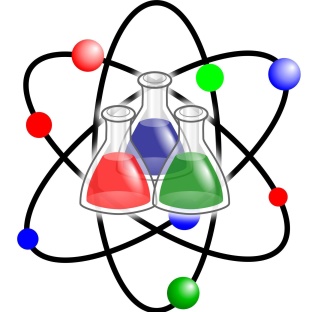 Буферные системы
Наибольшая величина буферной емкости достигается, если компоненты буферной смеси имеют одинаковые концентрации, тогда pH = pk. Поэтому применение любой буферной смеси ограничивается определенной областью pH (областью буферирования), а именно:

pH = pk ± 1

Итак, при использовании кислотных буферных растворов для обеспечения наибольшей буферной емкости необходимо выбирать такие кислоты, для которых значение pk наиболее близки к заданному значению pH. При работе с основными буферными растворами следует выбирать такие основания, для которых значение pk наиболее близко к нужному значению (14-pH).
Буферные системы
Из приведенных сведений о буферных растворах можно сделать следующие важные выводы:
1)	любая буферная смесь практически сохраняет постоянство pH только при условии добавления небольшого определенного количества кислоты или щелочи, т.е. характеризуется определенной буферной емкостью;
2)	максимальную буферную емкость имеют буферные растворы, содержащие равные концентрации слабой кислоты и соли или слабого основания и соли;
3)	чем выше концентрация компонентов буферной смеси, тем больше буферная емкость раствора;
4)	по мере добавления к буферному раствору кислоты или щелочи устойчивость раствора к изменению pHпостепенно уменьшается;
5)	чтобы буферная емкость имела достаточное для практического применения значение, концентрация одного из компонентов не должна превышать концентрацию второго компонента более чем в 10 раз.
Буферные системы
Сохранение постоянства кислотности жидких сред имеет для жизнедеятельности человеческого организма первостепенное значение. Такое постоянство обусловлено тем, что:
ионы водорода осуществляют каталитическое действие во многих биохимических преобразованиях;
ферменты и гормоны проявляют биологическую активность только в определенном интервале значений pH;
даже небольшие изменения концентраций ионов водорода в крови и межтканевых жидкостях ощутимо влияют на величину осмотического давления в этих жидкостях.
В медицинской практике часто возникает необходимость в приготовлении буферных растворов с необходимым постоянным значением pH, например, для введения этих растворов в организм, для моделирования в лабораторных условиях биологических процессов, в некоторых клинических анализах и т.д.
Буферные системы
Регуляторами, непосредственно обеспечивающими быструю неполную компенсацию смещений pH крови, являются буферные системы жидких сред организма, а именно крови и других биологических жидкостей. Деятельность легких, почек, печени и кожи компенсирует смещение pH более медленно, но зато полностью, а буферные системы реагируют на изменение pH практически мгновенно.
Гидрокарбонатная (бикарбонатная) буферная система
Гидрокарбонатная (бикарбонатная) буферная система
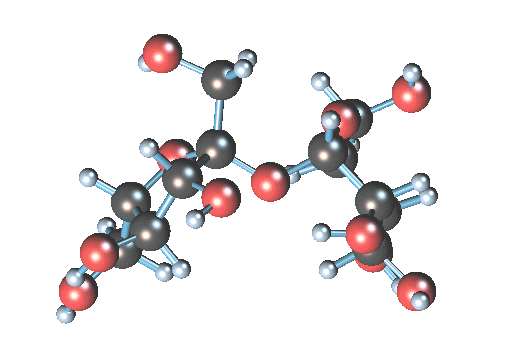 Фосфатная буферная система
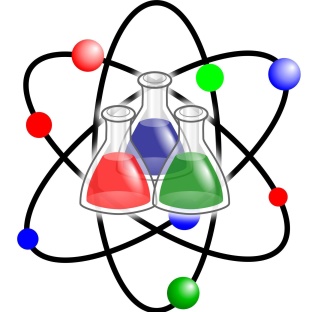 Белковые и аминокислотные буферные системы
Белковые и аминокислотные буферные системы
Аминокислотные буферные растворы
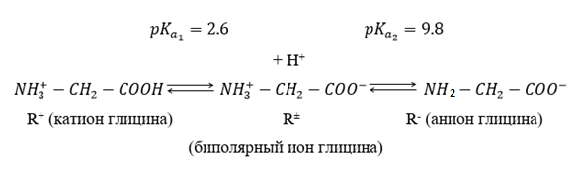 Аминокислотные буферные растворы
Аминокислотные буферные растворы
Гемоглобиновый буферный раствор
Гемоглобиновая буферная система является основной буферной системой эритроцитов и обладает большой буферной емкостью.

Гемоглобиновый буфер является разновидностью белковой буферной системы. 

Она состоит из двух форм гемоглобина – восстановленного (HHb –гемоглобина) и окисленного (HHbO2 – оксигемоглобина).
Гемоглобиновый буферный раствор
Гемоглобиновый буферный раствор
Гемоглобиновый буферный раствор
Гемоглобиновый буферный раствор
Кислотно-основное состояние
Кислотно-основное состояние – неотъемлемая составная часть гомеостаза внутренней среды организма, который обеспечивает оптимальные условия правильного течения обмена веществ.
Физиологические системы регуляции кислотно-основного состояния связаны с функциональной активностью легких и почек.
Процессы, происходящие в легких, связаны с тем, что образование оксигемоглобина приводит к освобождению иона водорода из гемоглобина. Ион водорода ассоциируется с бикарбонатом. Образующаяся в результате угольная кислота распадается в легких под
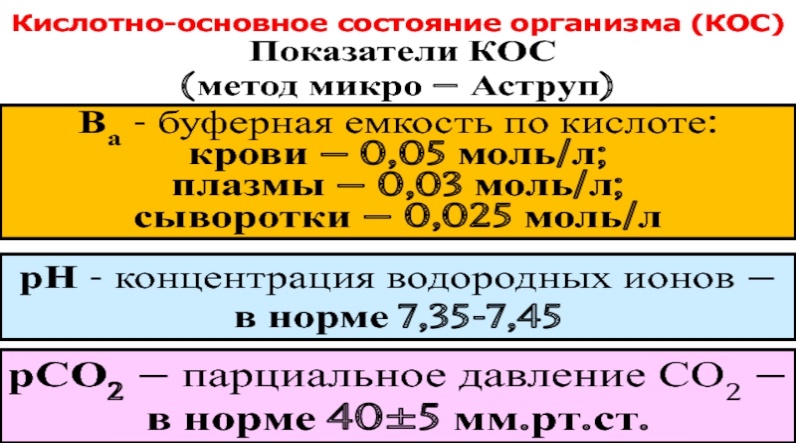 Кислотно-основное состояние
Кислотно-основное состояние
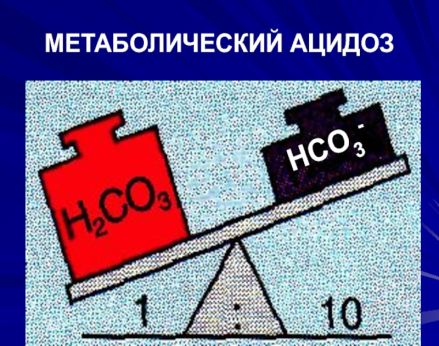 В зависимости от механизма развития расстройств кислотно-основного состояния выделяют дыхательный и метаболический ацидозы и алкалозы.

Метаболический ацидоз характеризуется нарушением метаболизма, которое приводит к нескомпенсированному или частично компенсированному падению pH крови.
Кислотно-основное состояние
Метаболический ацидоз наступает вследствие:

Избыточного введения или образования стойких кислот (поступление кетокислот при голодании и диабете, повышенное образование молочной кислоты при шоке, повышенное образование серной кислоты при усиленном катаболизме, то есть в процессе распада биомолекул, и др.).

Неполного удаления кислот при почечной недостаточности.

Избыточной потери гидрокарбонат-иона в результате поноса, колита, язвы кишечника. Процессы компенсации связаны с нейтрализацией ионов водорода гидрокарбонат-ионом и усилением легочной вентиляции.

Метаболический алкалоз характеризуется нарушением метаболизма, которое приводит к нескомпенсированному или частично компенсированному увеличению pH крови.
Кислотно-основное состояние
Кислотно-основное состояние
Дыхательный алкалоз – это нескомпенсированное или частично компенсированное повышение pH в результате гипервентиляции из-за лихорадочного состояния или истерии. Процесс компенсации осуществляются буферными системами, повышенным выведением гидрокарбонат-иона почками.
Для коррекции кислотно-щелочного равновесия при ацидозах обычно используют 4%-ный раствор гидрокарбоната натрия, который вводят внутривенно. Коррекция кислотно-щелочного равновесия при алкалозах более сложна. В качестве одной из временных мер целесообразно введение 5%-ного раствора аскорбиновой кислоты.
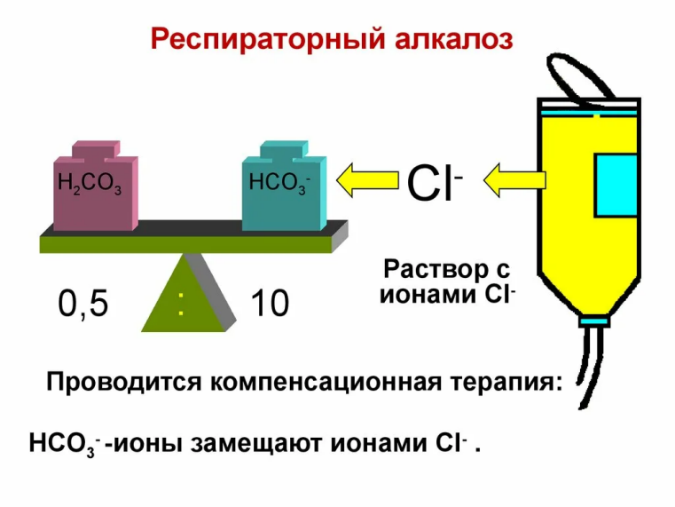 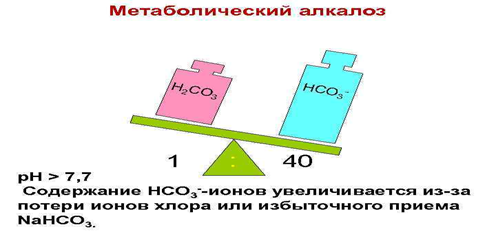 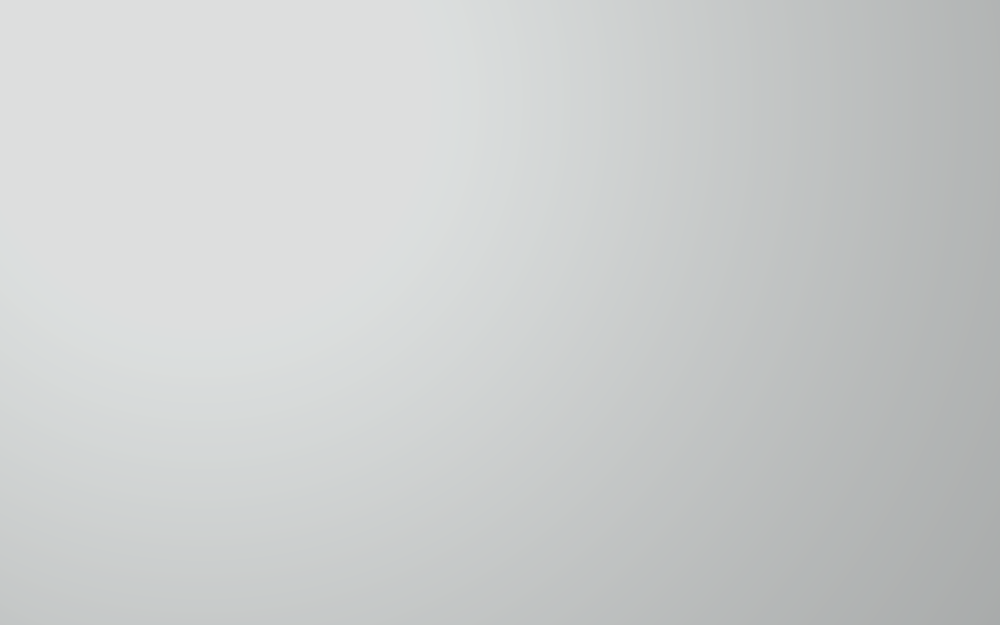 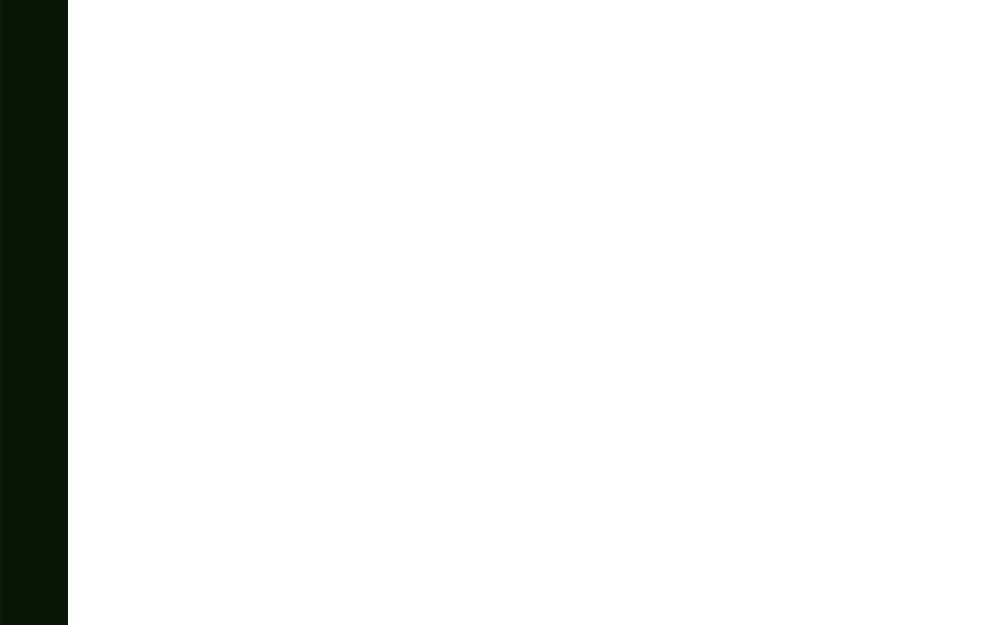 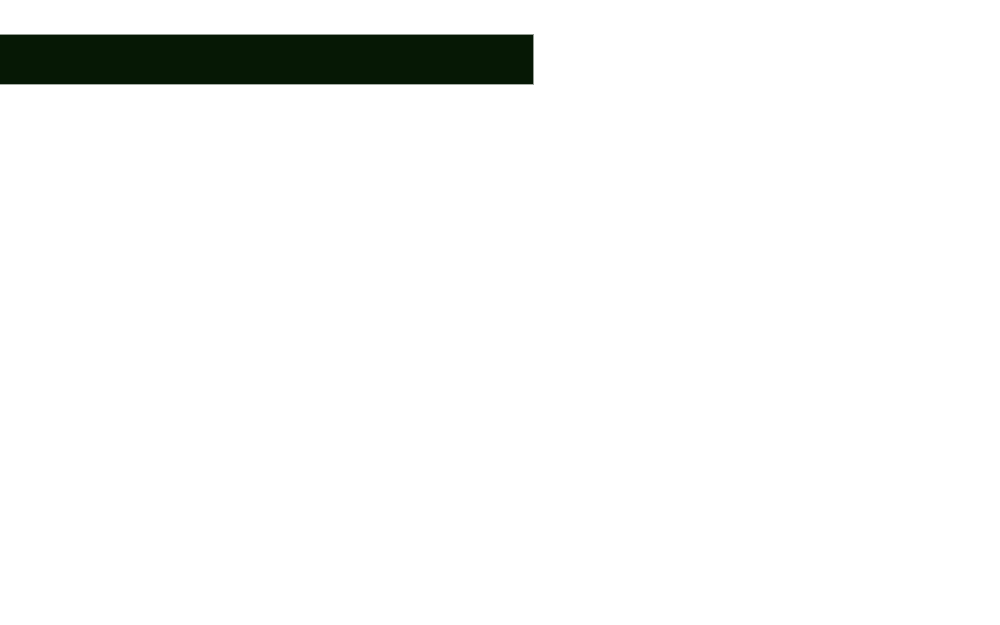 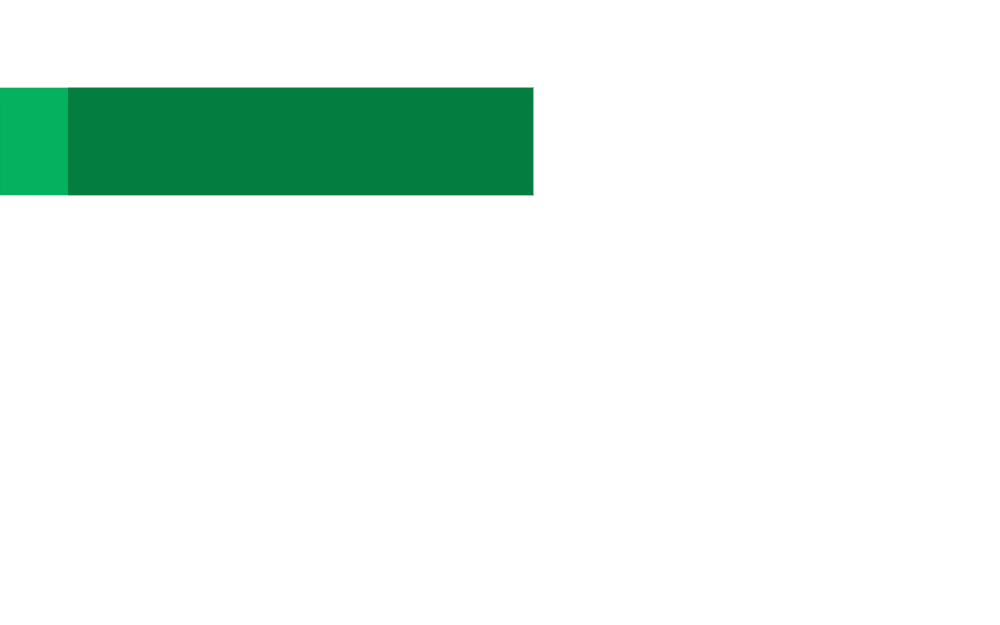 Спасибо за внимание!
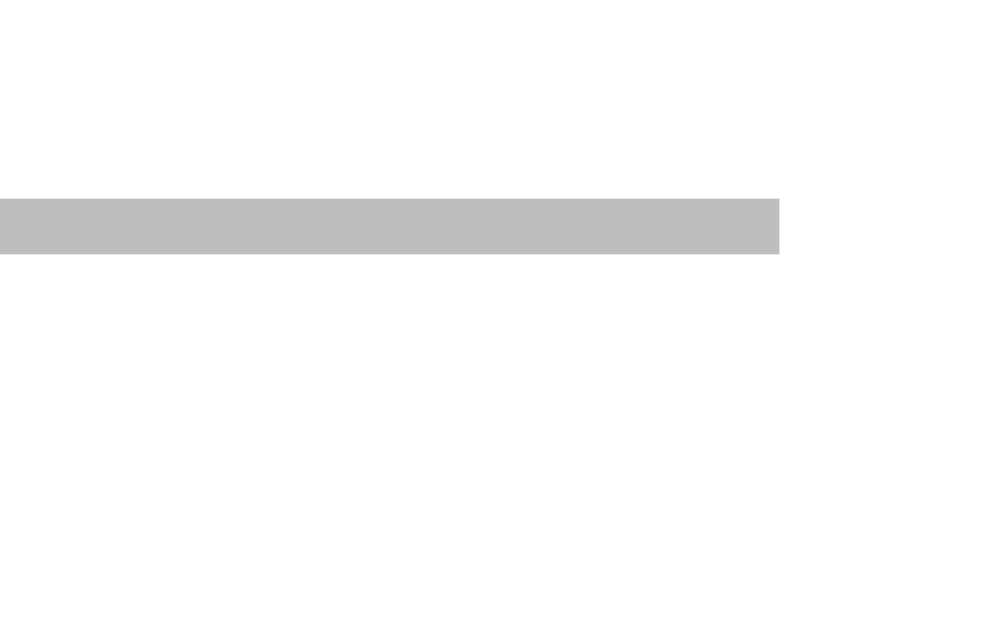 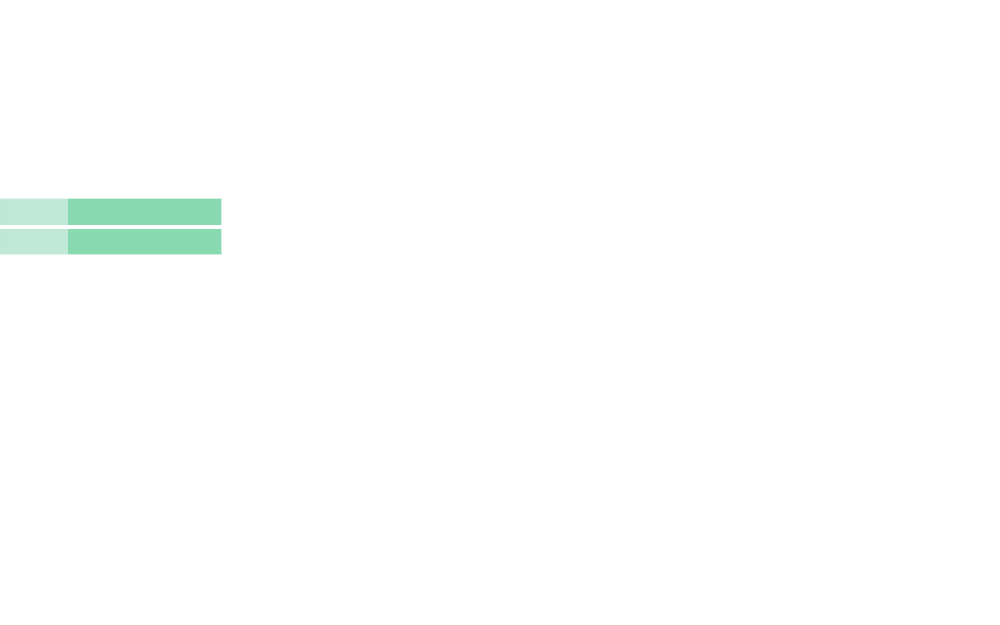 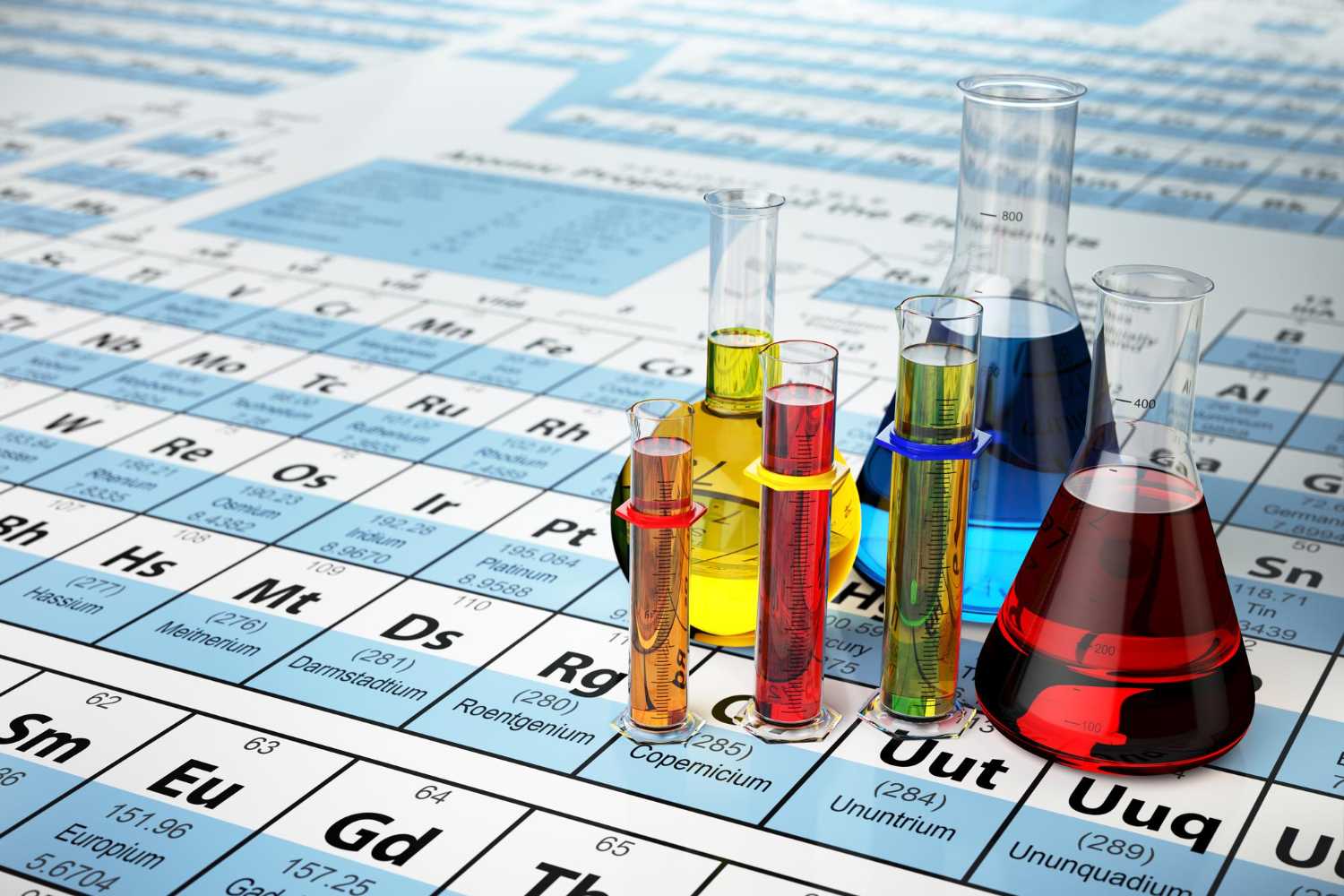